Правила безпечного використання засобів побутової хімії
Підготував
ліцеїст  групи Е-2
Ліщук Назарій
Засоби побутової хімії
До засобів побутової хімії відносять клеї, абразивні матеріали, засоби для прання і миття, засоби для чищення, лакофарбові товари, засоби для догляду за житлом, предметами побуту, садом, городом та багато інших.
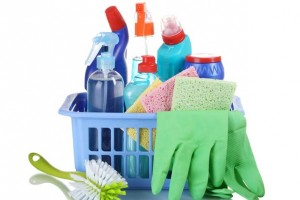 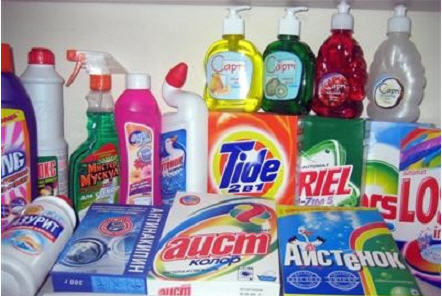 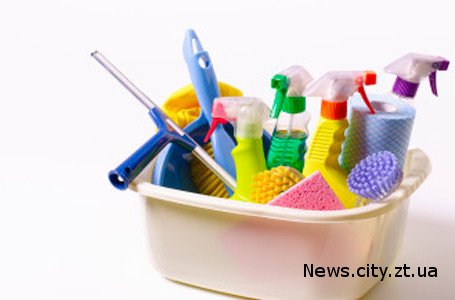 безпечні побутові хімікати;
побутові хімікати, що виявляють певну небезпеку;
вогненебезпечні побутові хімікати;
отруйні побутові хімікати.
За ступенем небезпеки побутові хімікати поділяються на :
Безпечні побутові хімікати
синтетичні мийні , очищувальні засоби; засоби  для підсинювання, підкрохмалювання, мінеральні добрива, шкільно-письмові товари, тощо.
Це побутові хімікати, на упаковці яких або в інструкції до них відсутні попереджувальні позначки й написи.
Відносно небезпечні побутові хімікати
При попаданні в очі і на шкіру такий продукт може викликати свербіж, подразнення і навіть запалення. Після роботи з цією речовиною слід не допускати потрапляння в очі, а також ретельно мити руки.
“Дратівливий”
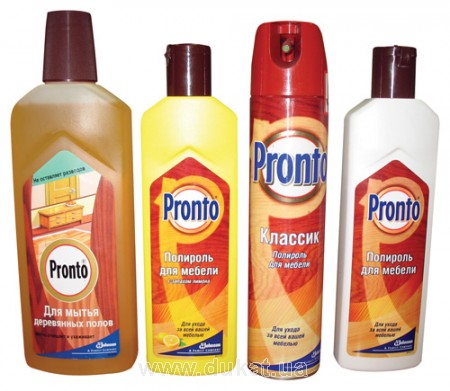 Це засоби для відбілювання, дезинфекції, репеленти, для догляду за меблями і чищення одягу.
Вогненебезпечні побутові хімікати
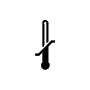 Це препарати в аерозольній упаковці, органічні розчинники (бензин, уайт-спирт, гас, ацетон, скипидар, метиловий і етиловий спирти, тощо), рідкі засоби для захисту рослин і знищення побутових комах, деякі види полірувальних засобів.
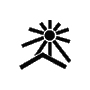 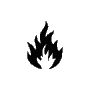 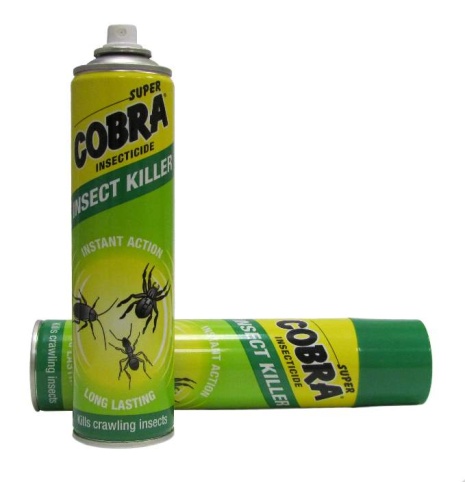 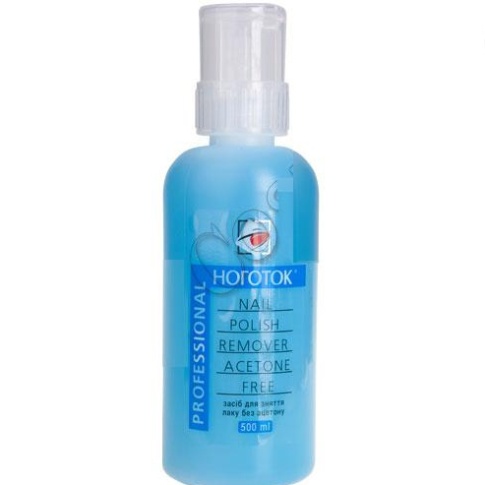 Отруйні побутові хімікати
Прикладом отруйних побутових хімікатів є отрутохімікати (пестициди), деякі засоби для видалення плям, клеї, автокосметика.
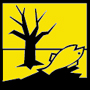 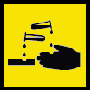 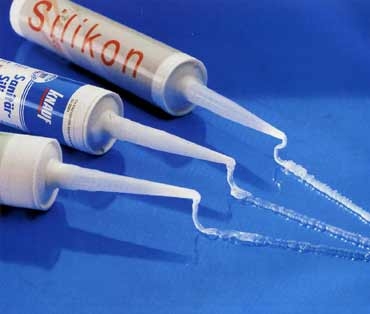 Їдкий
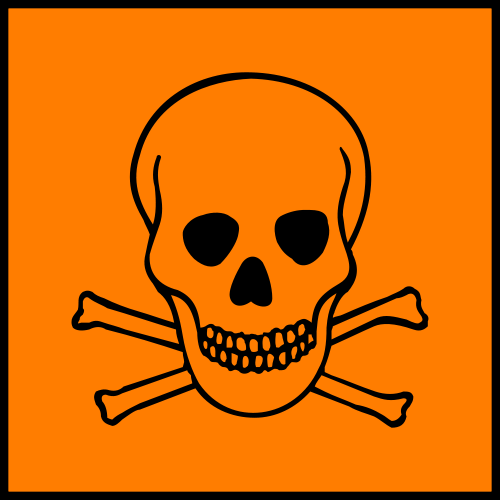 Правила техніки безпеки
усі препарати застосовувати тільки за призначенням, суворо дотримуючись інструкції і рекомендацій з їх використання;
усі засоби побутової хімії, навіть якщо це звичайний пральний порошок чи сода, варто зберігати в недоступних для дітей місцях;
усі хімічні препарати треба обов’язково зберігати окремо від харчових продуктів;
при роботі з препаратами, що містять агресивні хімічні речовини (кислоти, луги) треба надягати ґумові рукавички, окуляри;
небезпечно нюхати невідомі побутові хімікати, перевіряти невідомі хімікати на дотик, оскільки вони можуть ушкодити або подразнити шкіру, пробувати побутові хімікати на смак з метою їх розпізнавання.
Ознаки отруєння побутовими хімікатами
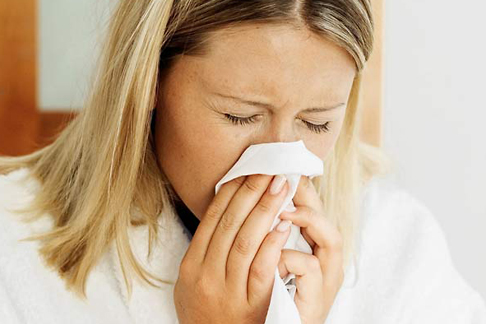 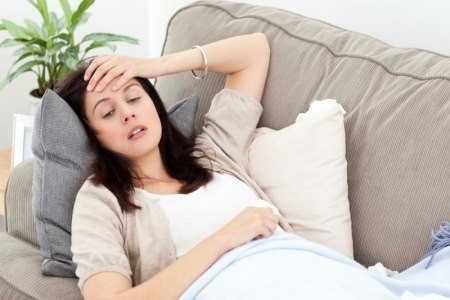 Перша допомога при отруєнні побутовими хімікатами
Якщо препарат потрапив у шлунок, необхідно негайно викликати «швидку допомогу». 
До її приїзду потрібно викликати у потерпілого блювання, дати випити дві-три склянки води кімнатної температури. 
Після цього дати випити рослинну олію, молоко, збитий яєчний білок або білкову воду. 
Якщо потерпілий утратив свідомість, його треба  покласти на бік.
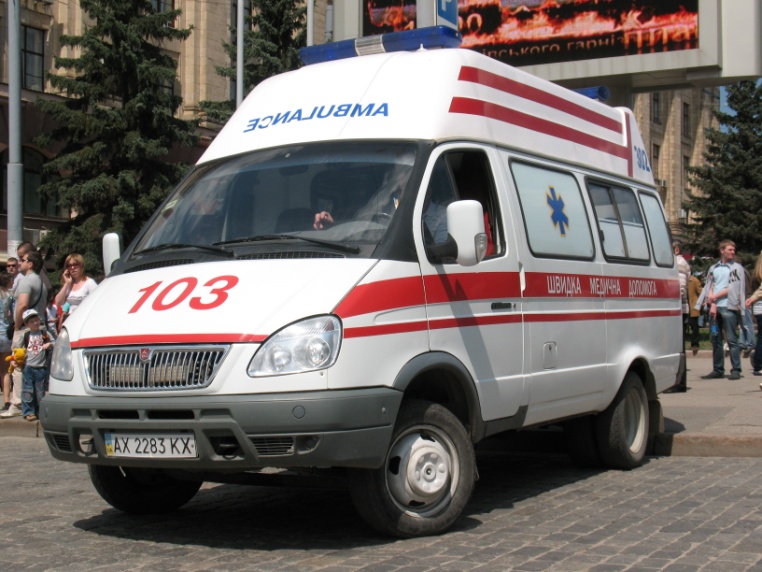 Пам’ятайте!
Кожний з препаратів побутової хімії має свої специфічні властивості. Всі побутові хімікати потребують підвищеної обережності під час поводження з ними, тому що вони потенційно небезпечні для здоров’я!
Дякую за увагу!